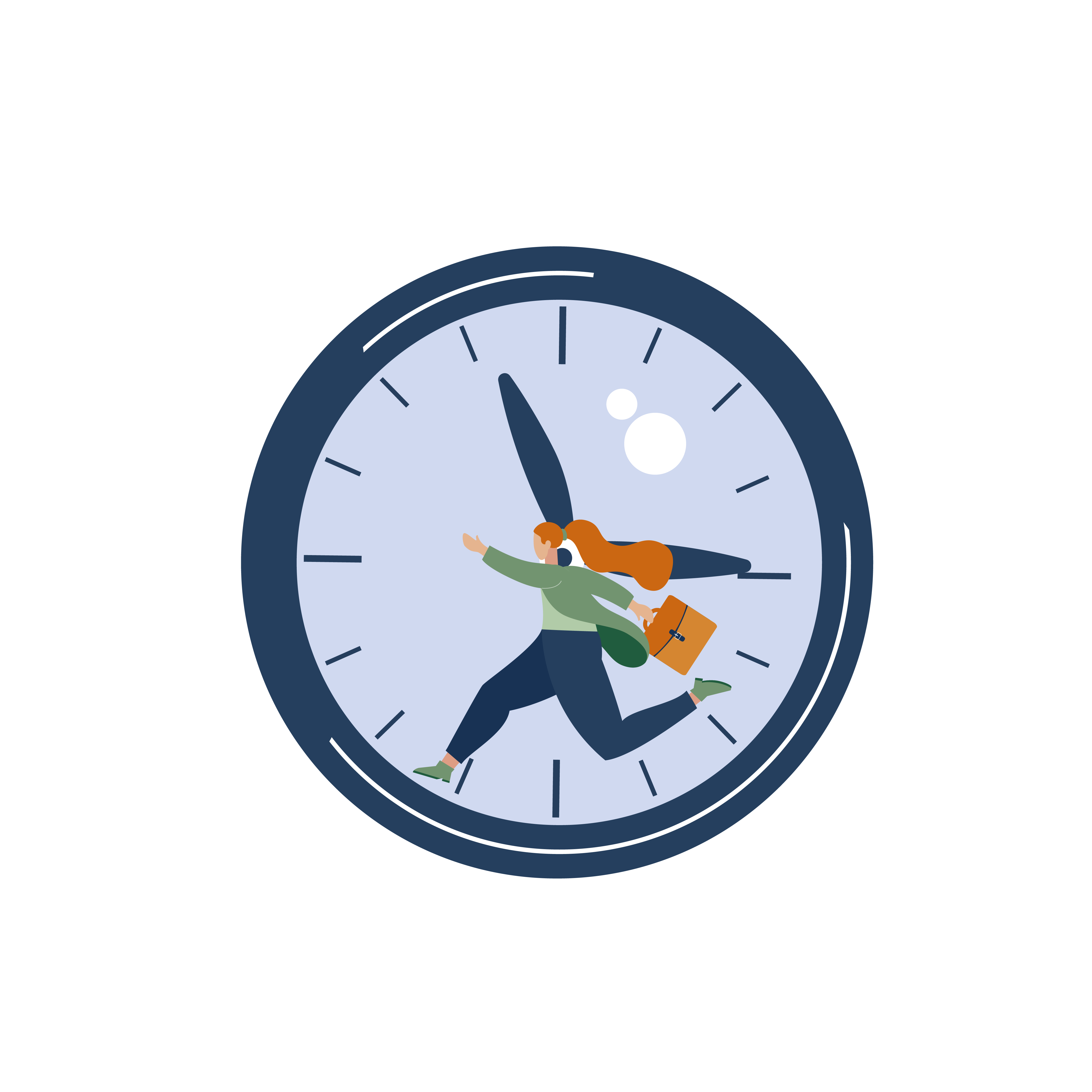 Betri vinnutími í vaktavinnu
Fundur verkefnastjórnar og fulltrúum launagreiðenda

17. mars 2021
Efni fundar:
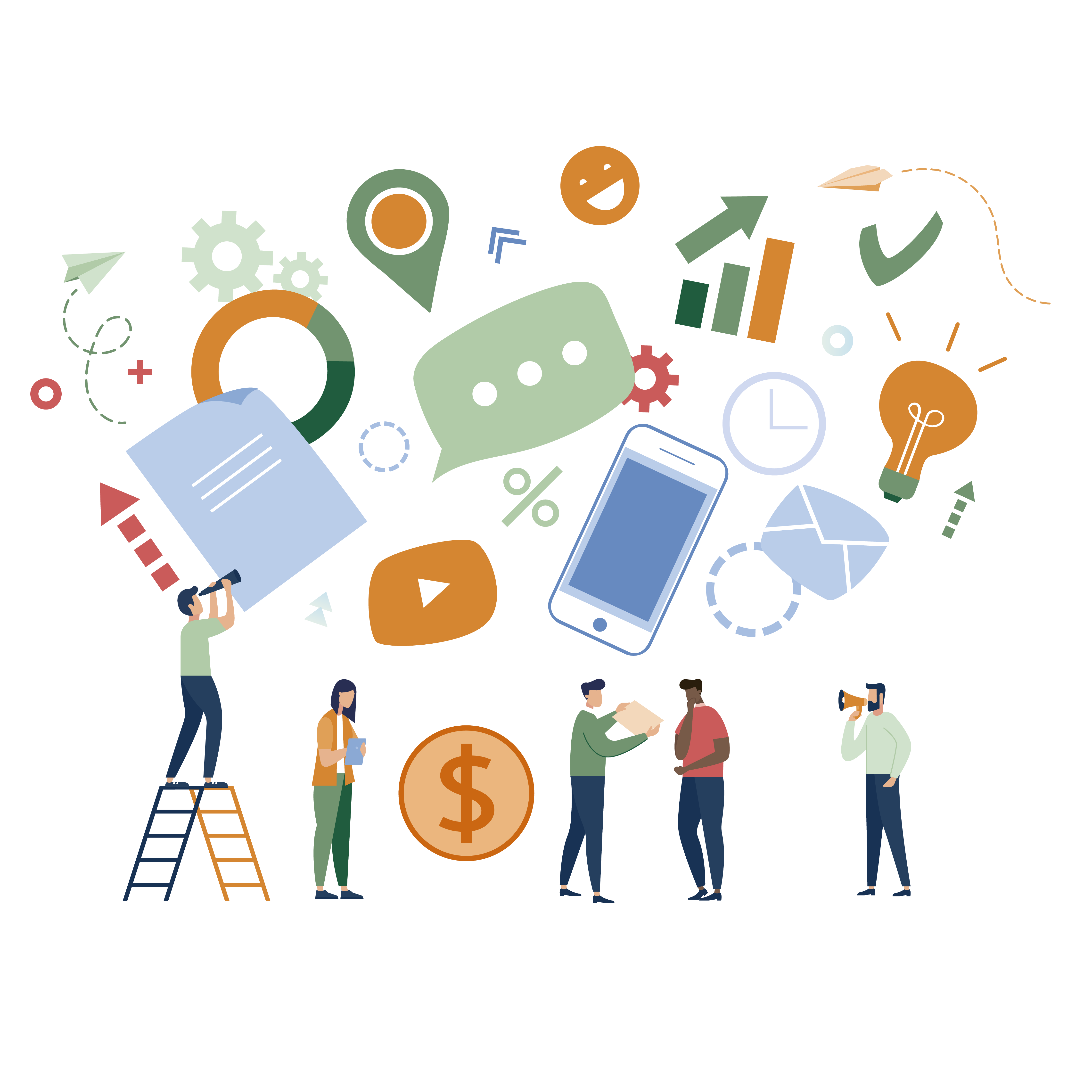 Útistandandi mál 
Leiðbeiningar vegna hvíldartímalöggjafar
Dæmi um fyrirmyndar vaktaplan
Námskeið fyrir vaktasmiði – upptaka
Tæknimál
Nýr fræðsluvefur
Reynslusaga
Ferill við innleiðingu betri vinnutíma í vaktavinnu
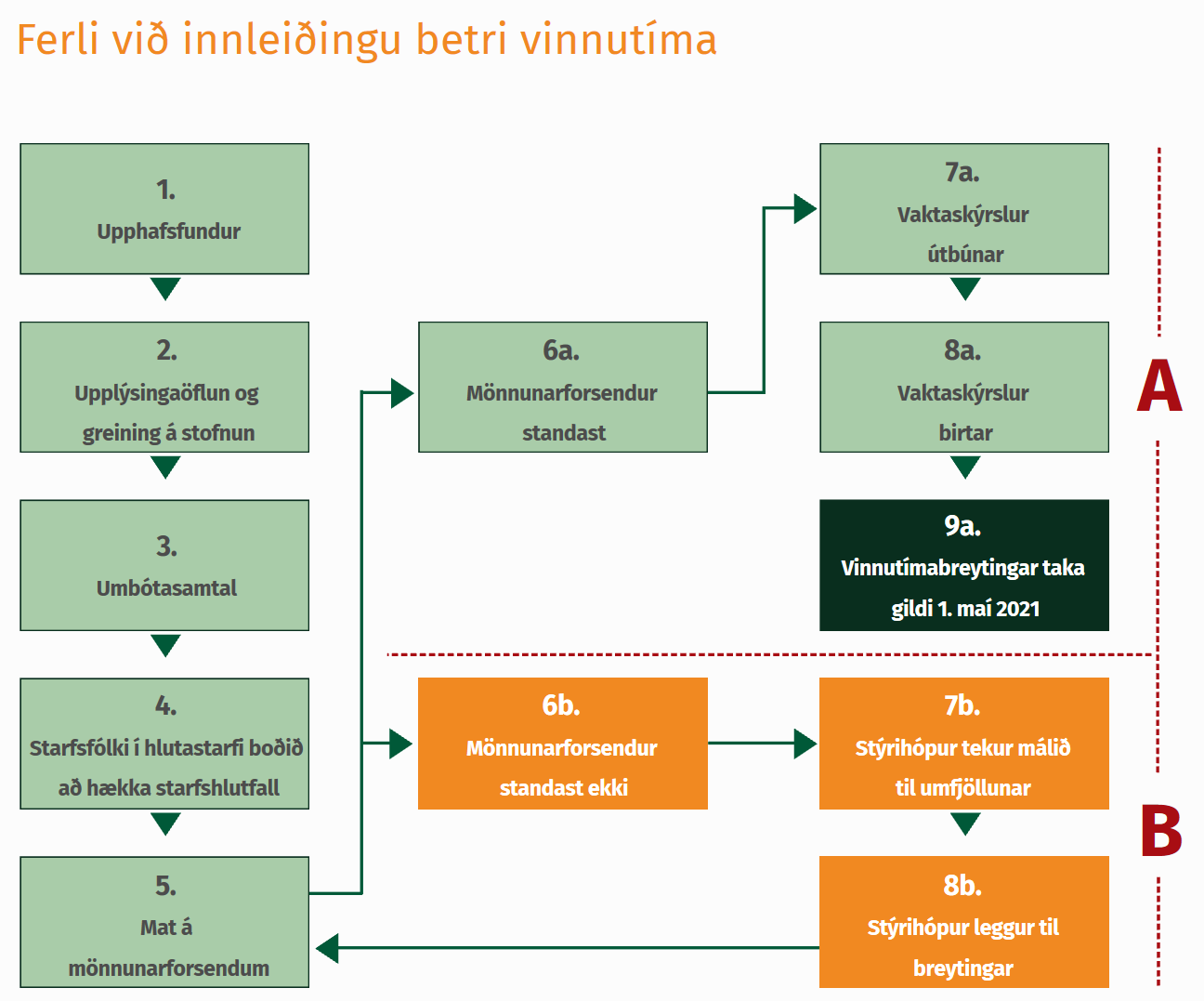 Staðan ætti að vera þessi í dag!
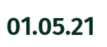 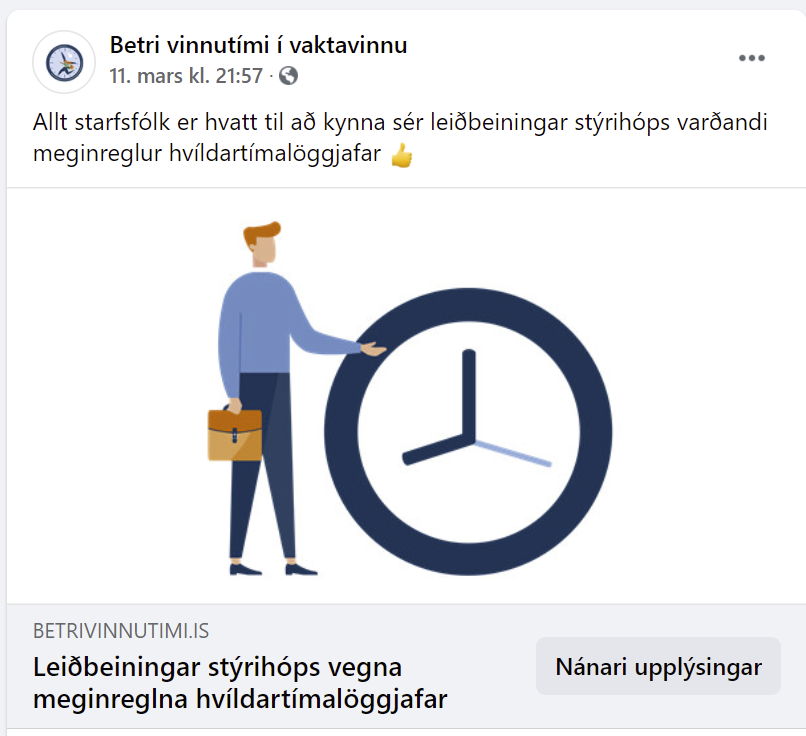 Leiðbeiningar stýrihóps vegna meginreglna hvíldartímalöggjafar
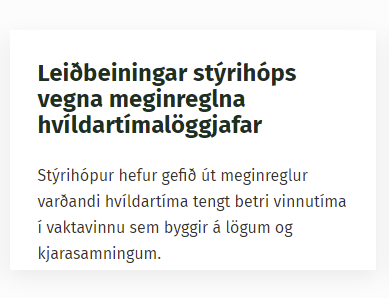 Leiðbeiningar um meginreglur hvíldartímalöggjafar
Markmið
Markmið með leiðbeiningunum er að ítreka gildandi reglur um að tryggja skuli hverjum starfsmanni daglegan hvíldartíma samfellt í 11 klukkustundir á hverju 24 klukkustunda tímabili.


Reglurnar kveða á um lágmarkshvíldartíma starfsmanna með það að markmiði að tryggja öryggi og heilsu þeirra.
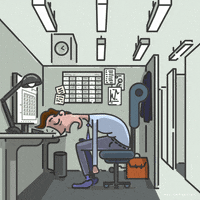 Inntak leiðbeininganna er m.a.
Stjórnandi ber ábyrgð á því að skipuleggja vinnutíma þannig að hvíldartímareglur séu virtar og gæta þess að frávik frá meginreglunni um lágmarkshvíldartíma verði eingöngu í undantekningartilvikum.
 Starfsmenn óski ekki eftir vöktum sem leiða til brota á hvíldartímareglum.
 Við skipulag vinnutíma þarf fyrst að huga að þörfum starfseminnar, þar á eftir að jafnræðis sé gætt í starfsmannahópnum m.t.t. vaktahvata og vægi vinnuskyldustunda og þar á eftir til þarfa einstakra starfsmanna.
 Með hliðsjón af gildandi lögum og leiðarljósum betri vinnutíma í vaktavinnu um öryggi og heilsu leggur stýrihópur áherslu á að vaktir verði skipulagðar með hliðsjón af meginreglunni um 11 klukkustunda daglega lágmarkshvíld og einungis verði vikið frá þeirri meginreglu þegar nauðsyn krefur
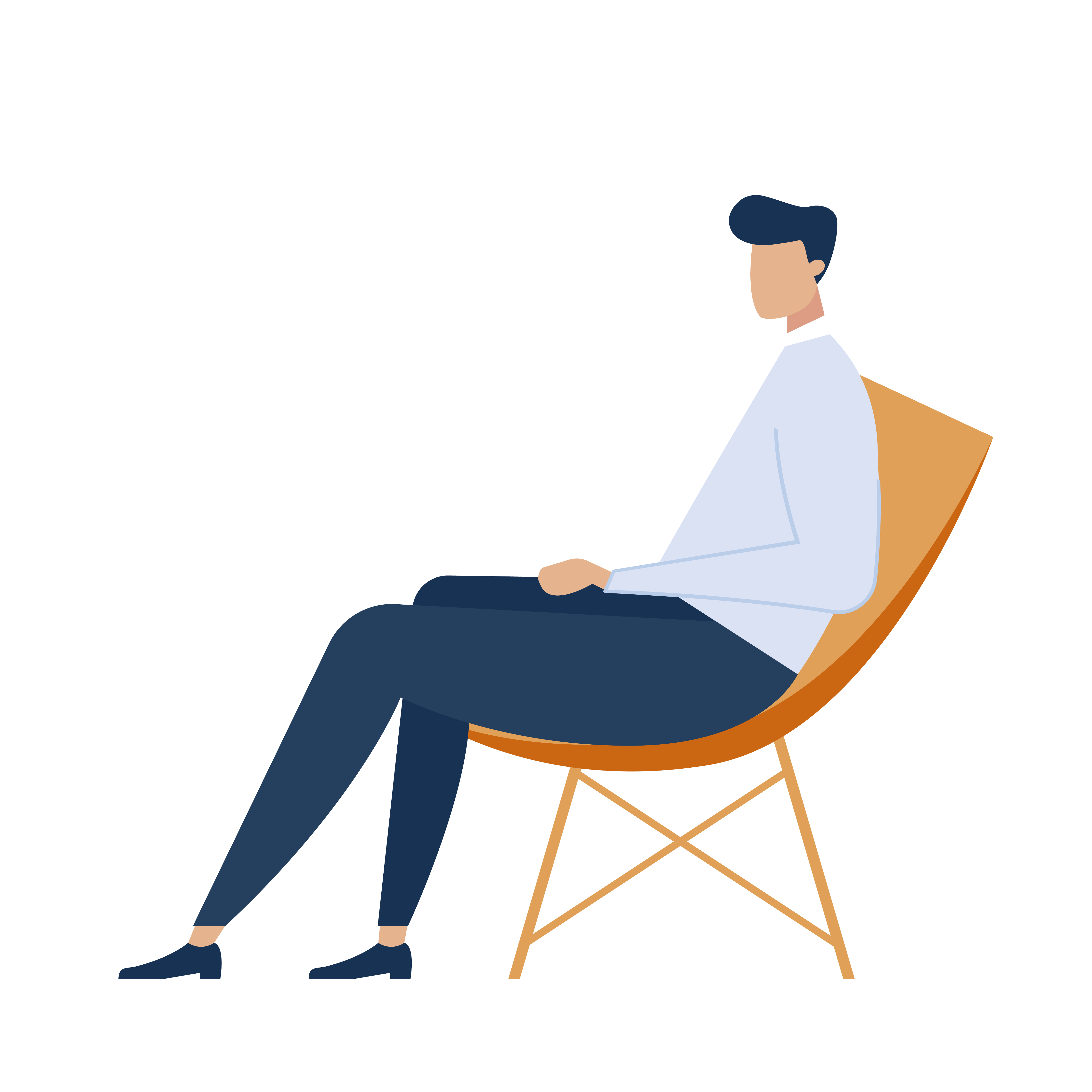 Þegar betri vinnutími í vaktavinnu tekur gildi og vinnuvika vaktavinnustarfsfólks í fullu starfi styttist úr 40 klukkustundum í 36 á viku skapast svigrúm til að skipuleggja vaktir innan þess ramma sem hvíldartímareglur setja.
Þegar samið var um betri vinnutíma í vaktavinnu voru samningsaðilar sammála um að draga úr notkun frávika frá daglegri lágmarkshvíld eins mikið og kostur er. Sérstaklega þarf að huga að því að breyta venjum sem ganga gegn leiðarljósum betri vinnutíma.
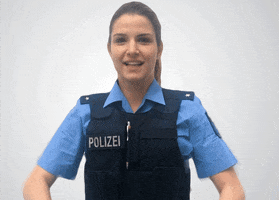 Dæmi um fyrirmyndar vaktaplan
Að hverju þarf helst að huga?
Mikilvægt að hafa eftirfarandi í huga!
Jafnræði í starfsmannahópi
Vægi vinnuskyldustunda
Vaktahvati
Hvíldartímalöggjöf – m.a. 11 klst. hvíld milli vakta
Vinnuskil taki mið af vægi vinnuskyldustunda
Vaktarúllur eða föst vaktkerfi gangi upp á 4-5 vikum
Sem jöfnust vinnuskil
Vaktarúllur eða föst vaktkerfi séu byggð upp án yfirvinnu
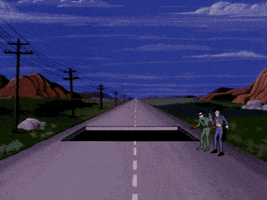 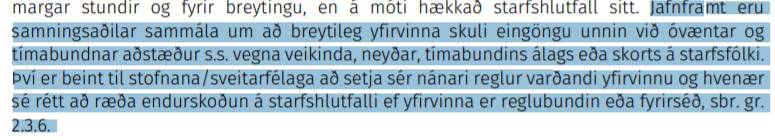 Dæmi um fyrirmyndar vaktaplön
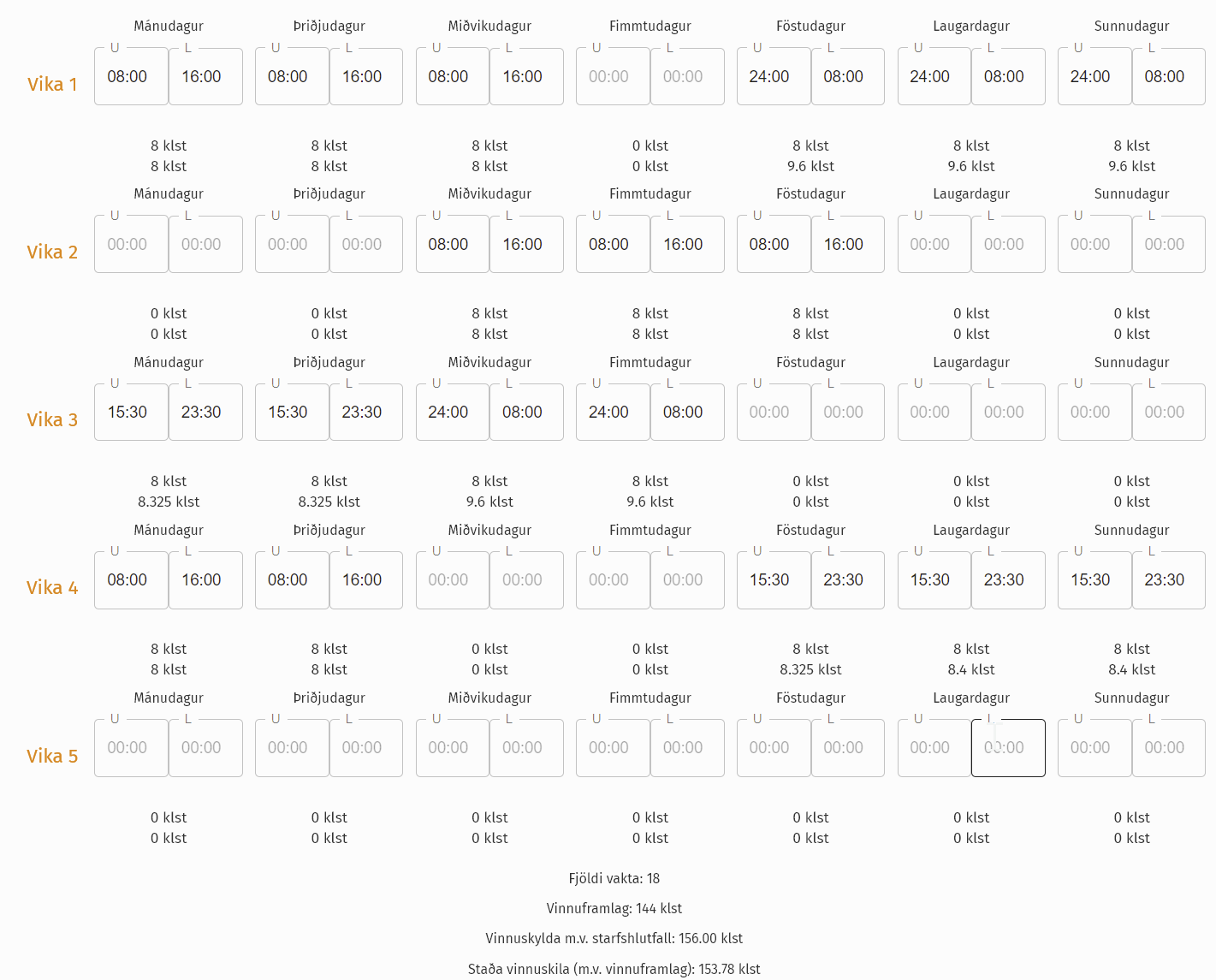 Starfsmaður í sólarhringsstarfsemi 

100% starf

Fjöldi mætinga 18
Vinnuframlag 144 klst. 
Vinnuskylda 156 klst.
Staða vinnuskila 153,78 klst.
Skýring: Aðfaranótt fimmtudags
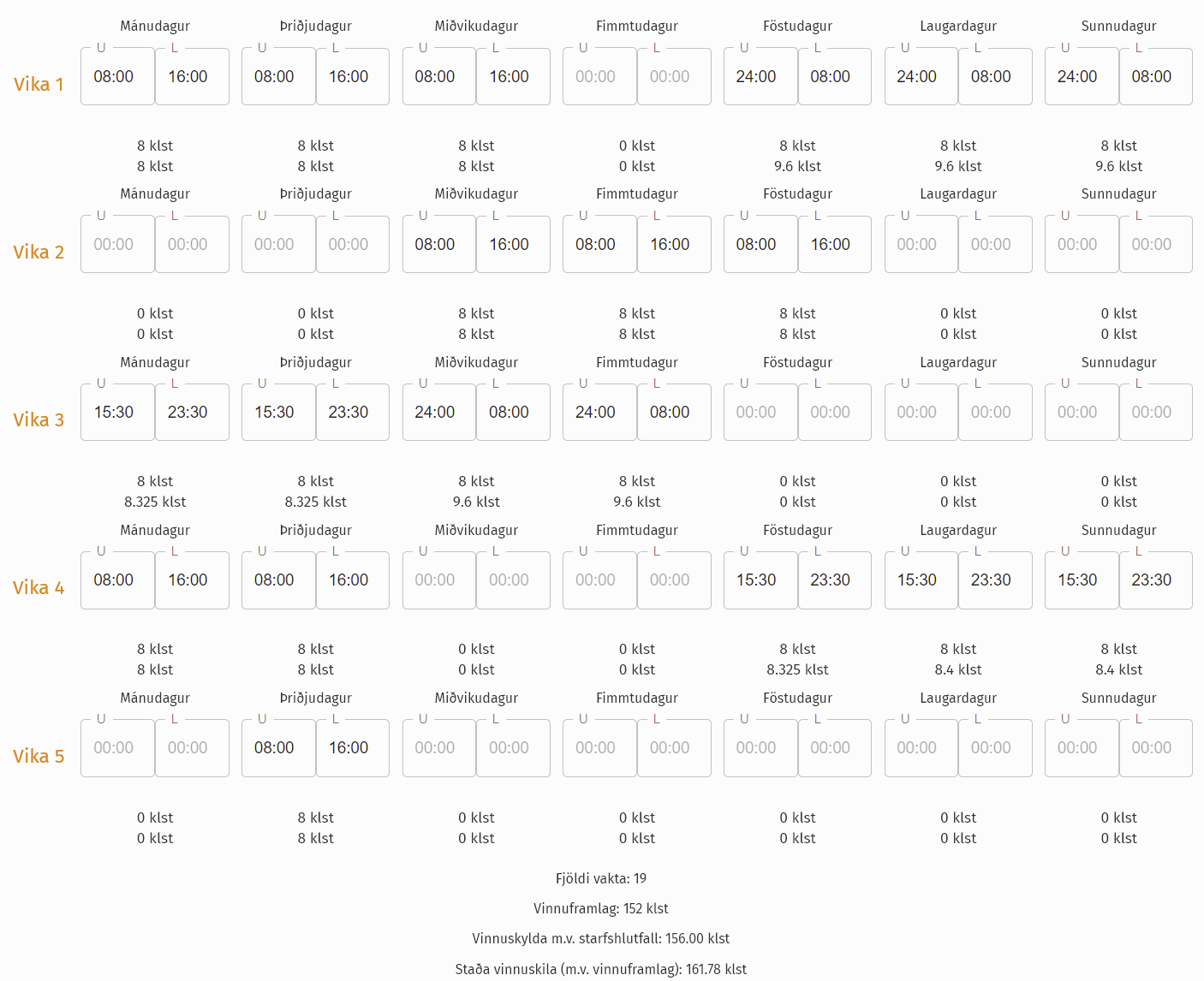 Starfsmaður í sólarhringsstarfsemi 

100% starf

Fjöldi mætinga 19
Vinnuframlag 152 klst. 
Vinnuskylda 156 klst.
Staða vinnuskila 161,78 klst.
Skýring: Aðfaranótt fimmtudags
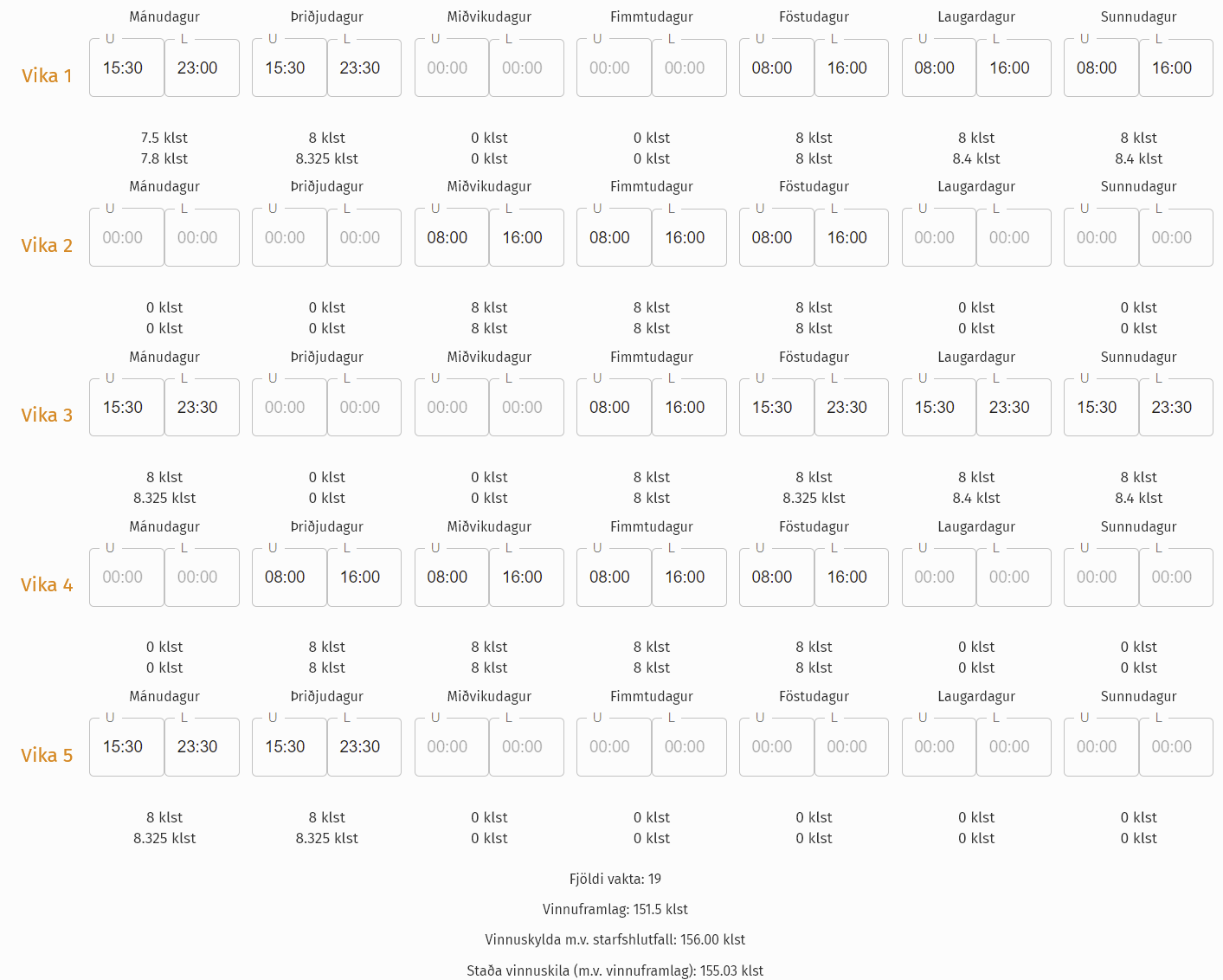 Starfsmaður sem ekki er á næturvöktum 

100% starf

Fjöldi mætinga 19
Vinnuframlag 151,5 klst. 
Vinnuskylda 156 klst.
Staða vinnuskila 155,03 klst.
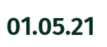 Námskeið fyrir vaktasmiði
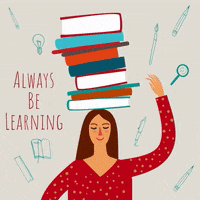 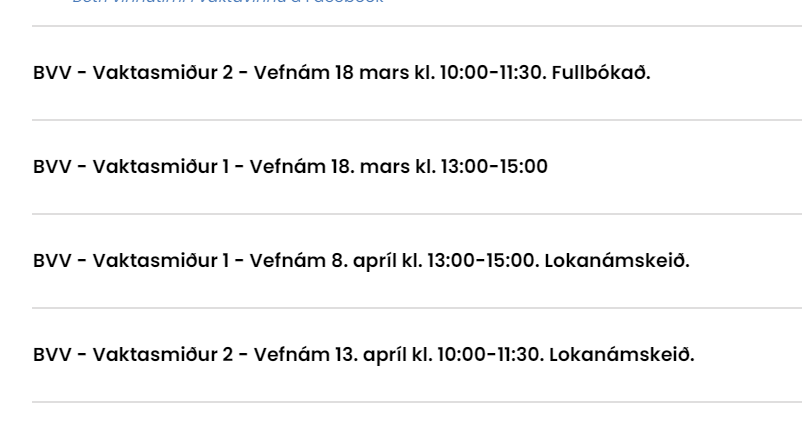 Tæknimál
Stóra tækifærið okkar
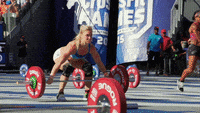 Leiðarljós
Forgangsröðun hagsmuna
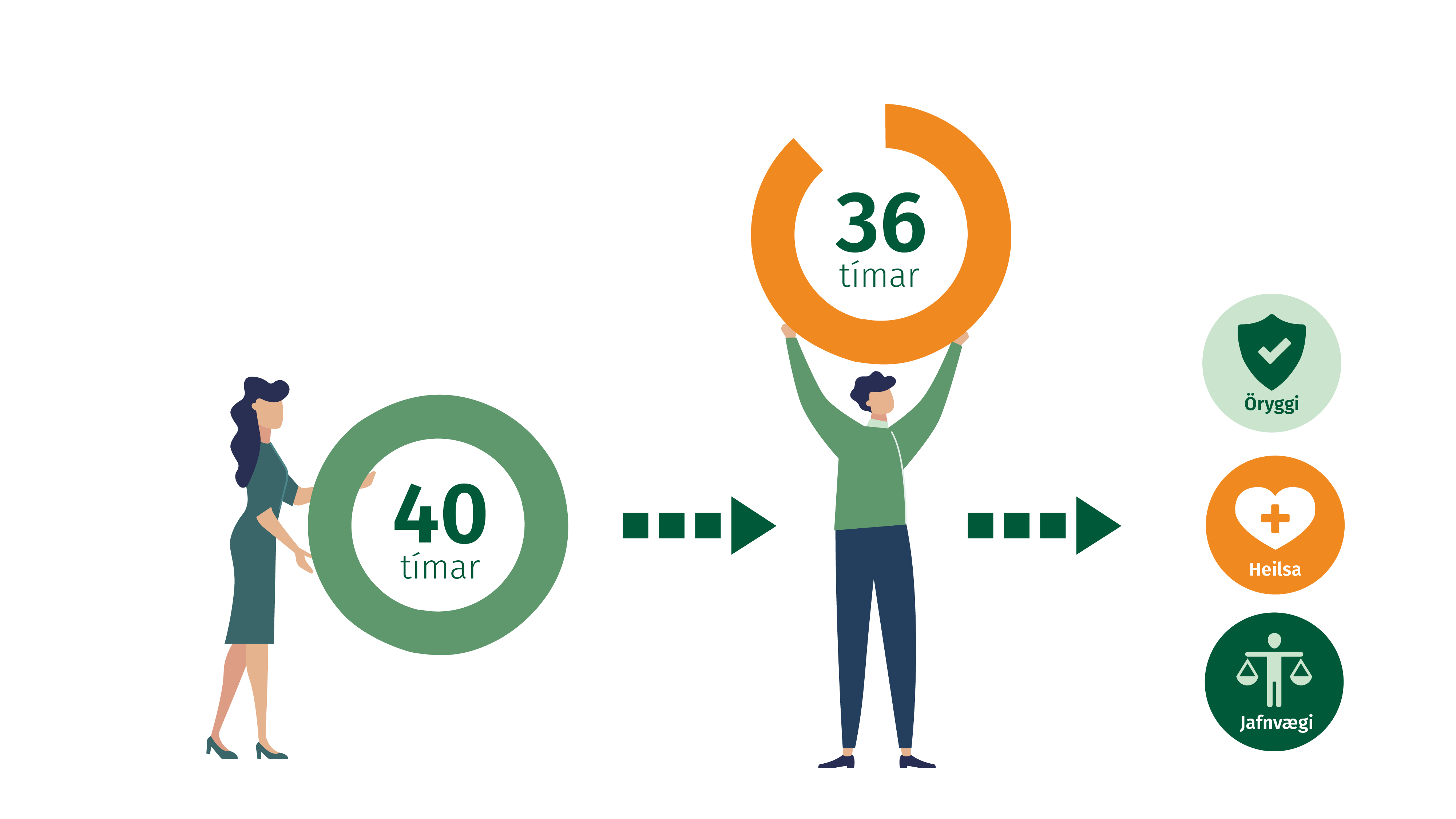 Tímalína
22. Janúar
Vaktaskýrsla samþykkt
Starfsfólk í hlutastarfi þarf að svara hvort ætli að auka við sig starfshlutfall
Mat stjórnanda á því hvort mönnunar-forsendur standist þarf að liggja fyrir
Drög að vaktaskýrslu
Betri vinnutími í vaktavinnu tekur gildi!
Nýtum hverja mínútu og vöndum til verka
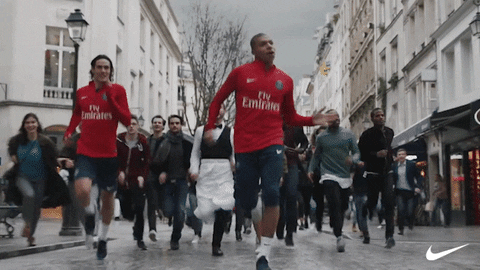 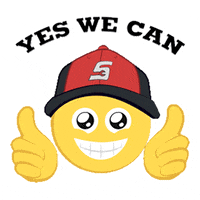 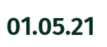 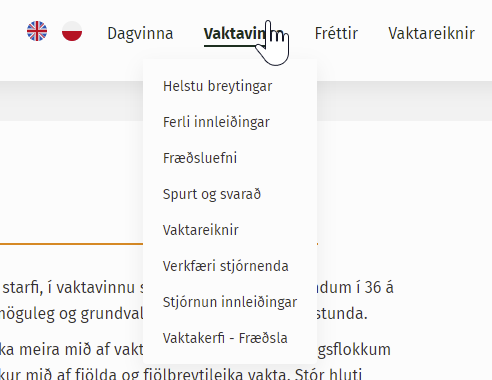 Nýr fræðsluvefur
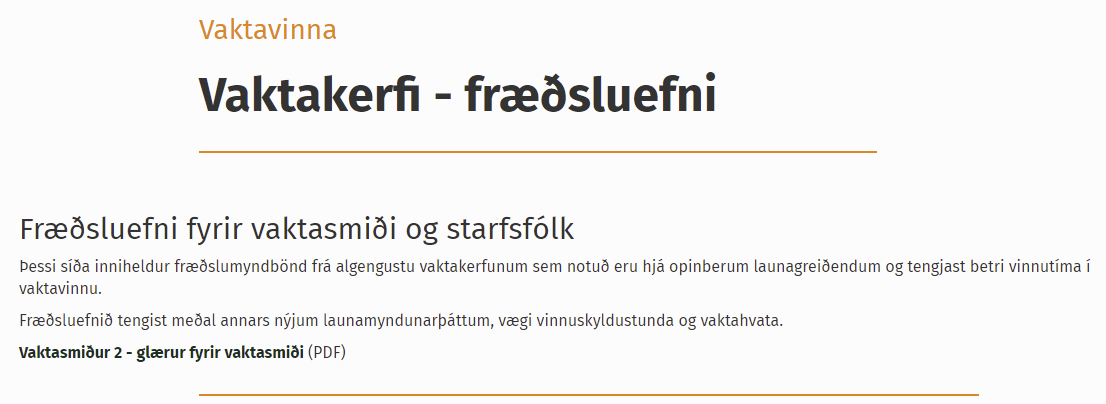 Reynslusaga
Ríki – kmr@fjr.is 
Reykjavíkurborg – betrivinnutimi@reykjavik.is 
Sveitarfélög – betrivinnutimi@samband.is
SFV – tryggvi@samtok.is
Tengiliðir
Verkefnastjórn
betrivinnutimi@rikissattasemjari.is 
Bára Hildur Jóhannsdóttir verkefnastjóri barahildur@rikissattasemjari.is s. 6952490
Aldís Magnúsdóttir sérfræðingur aldis.magnusdottir@fjr.is s. 8474672
Sigríður S. Sæmundsdóttirsigridur.s.saemundsdottir@rikissattasemjari.is  s. 8683114
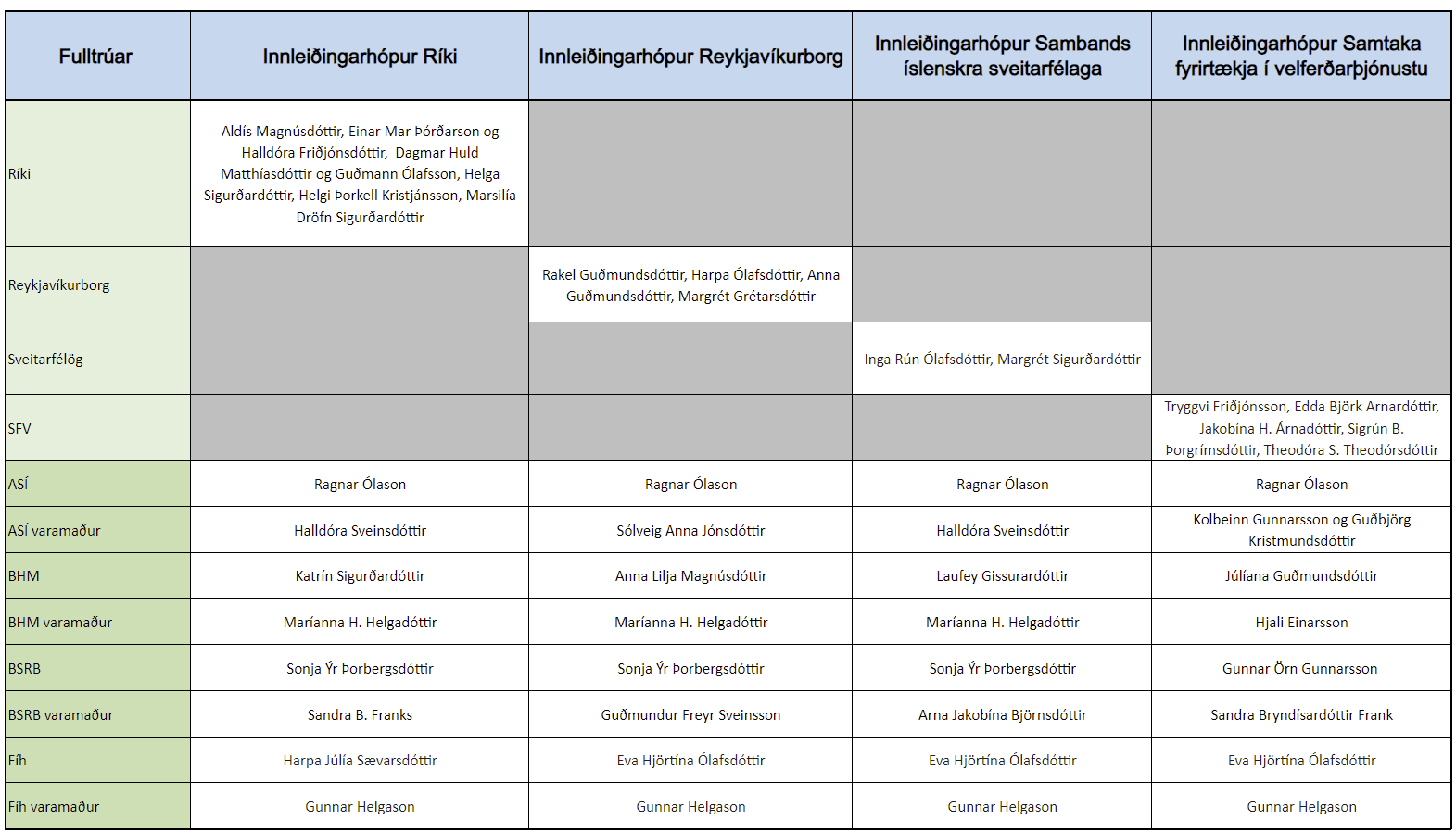 Efni næsta fundar
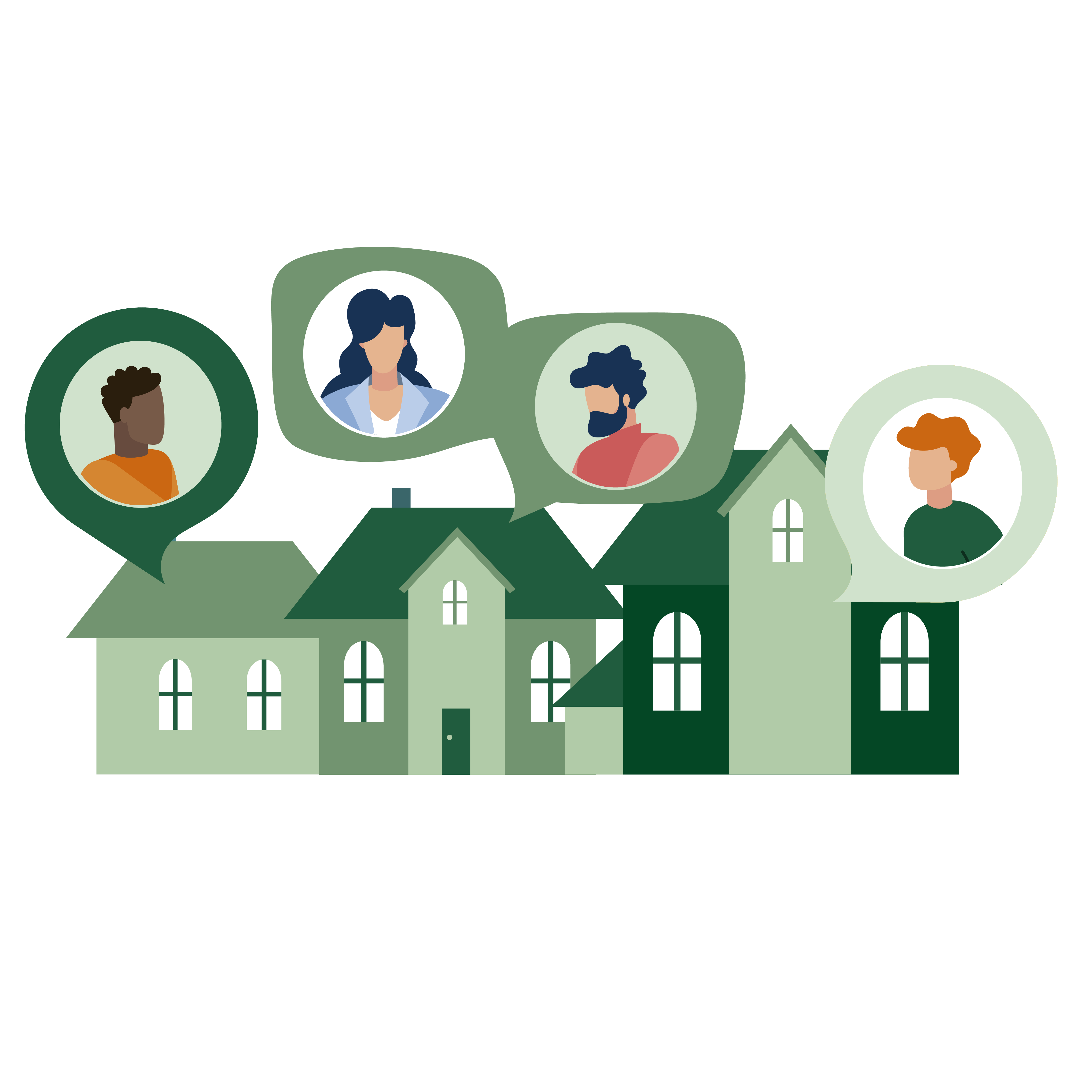 Útistandandi mál
Mál líðandi stundar
Reynslusögur
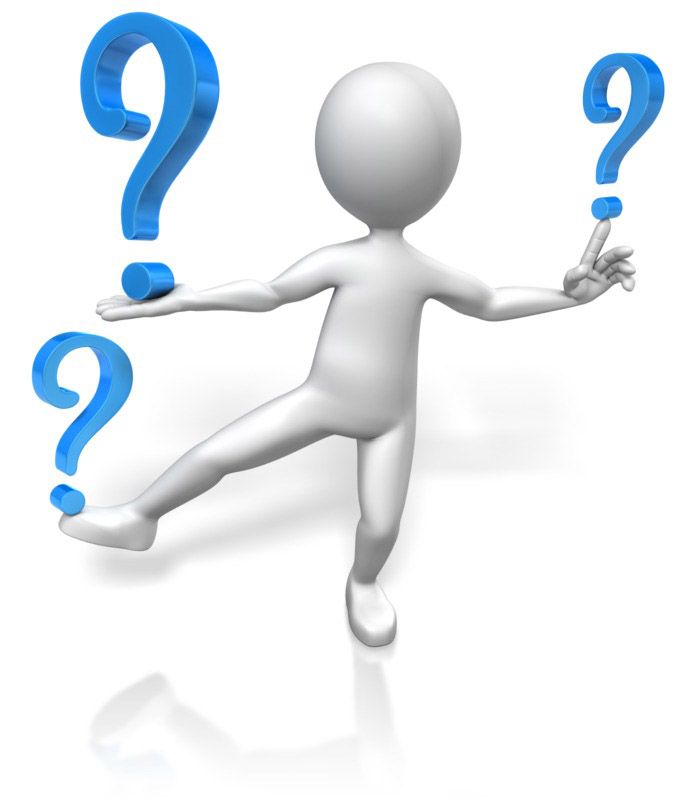 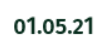 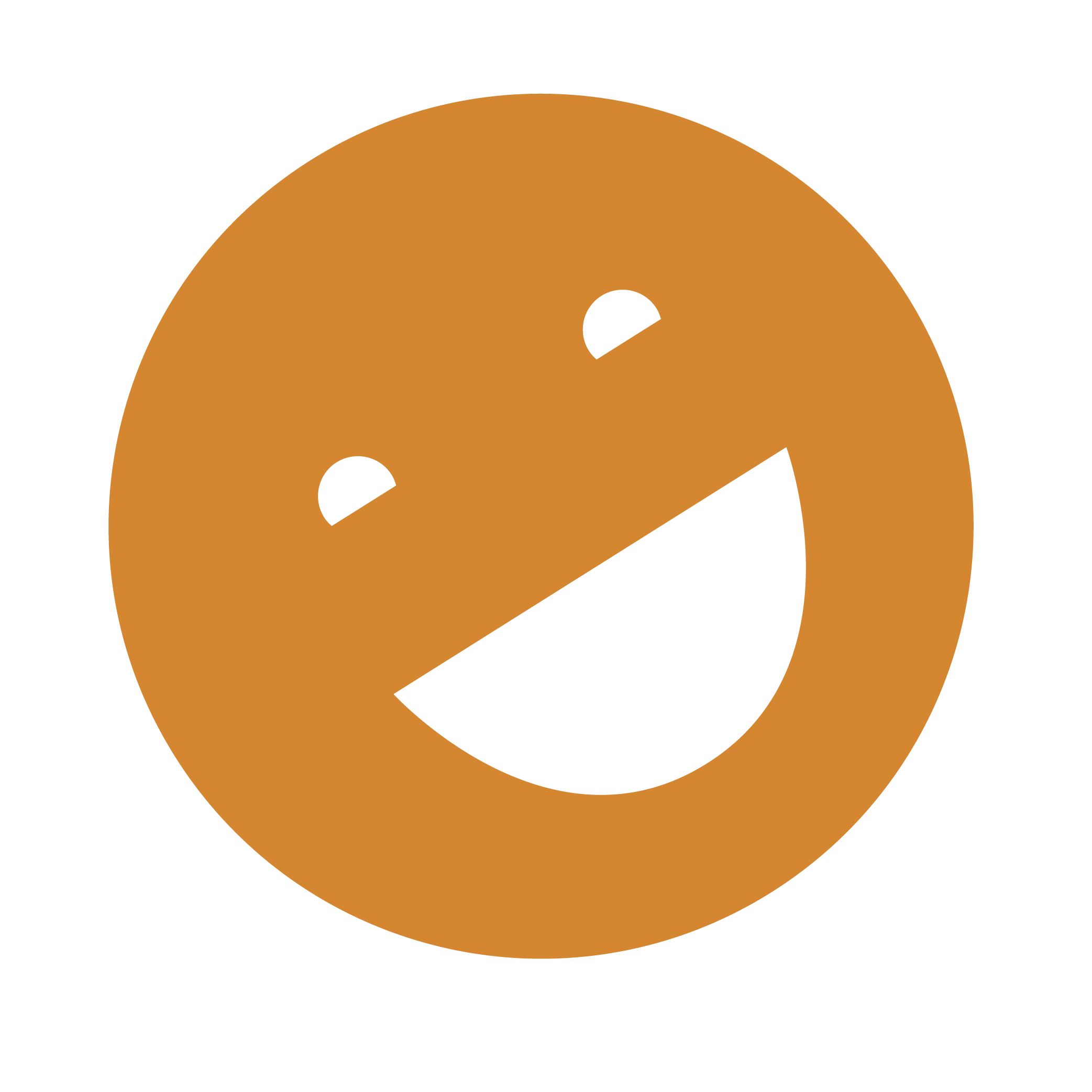